Medida de Tensão
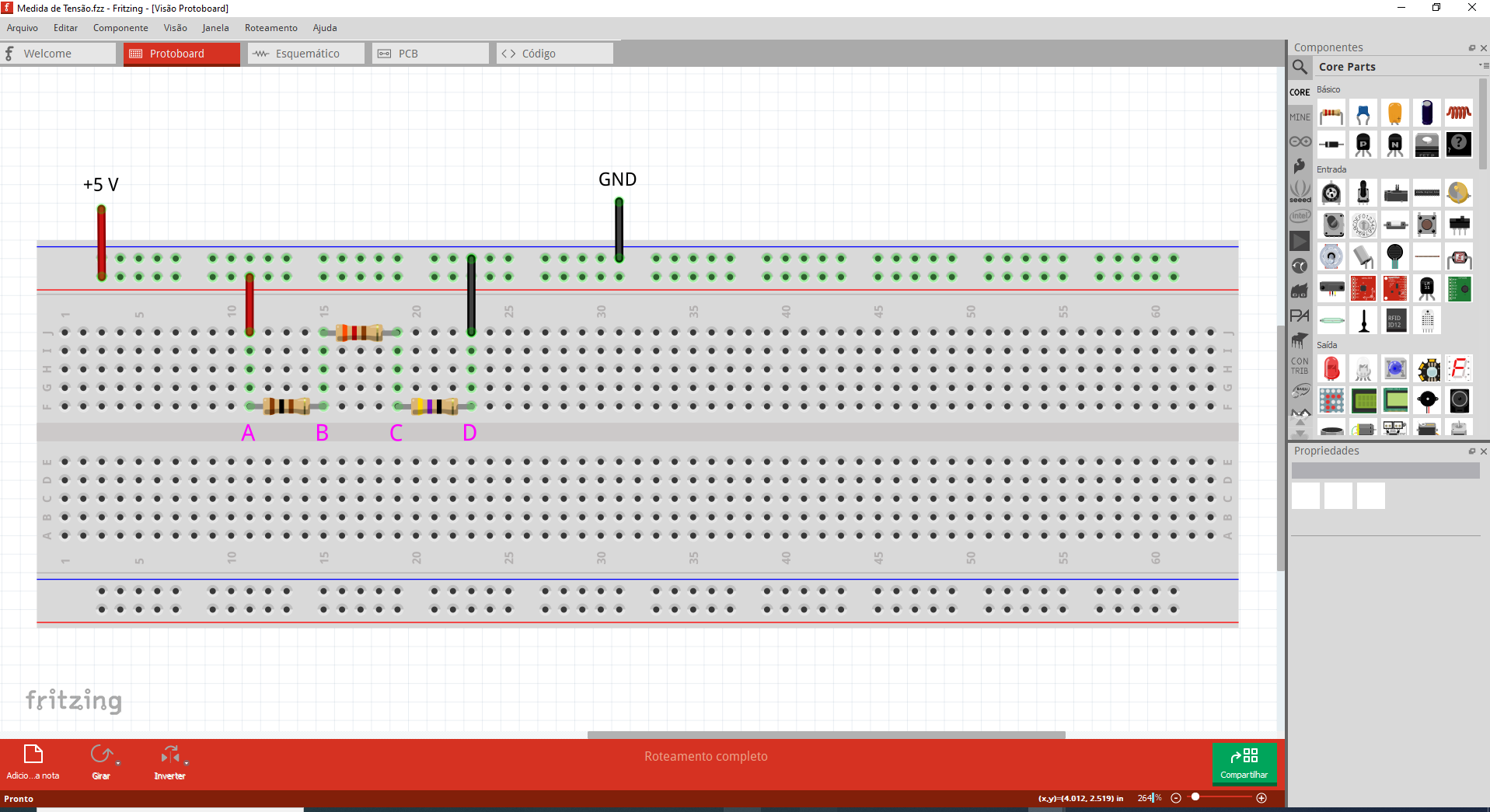 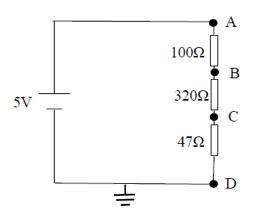 Medida de Corrente
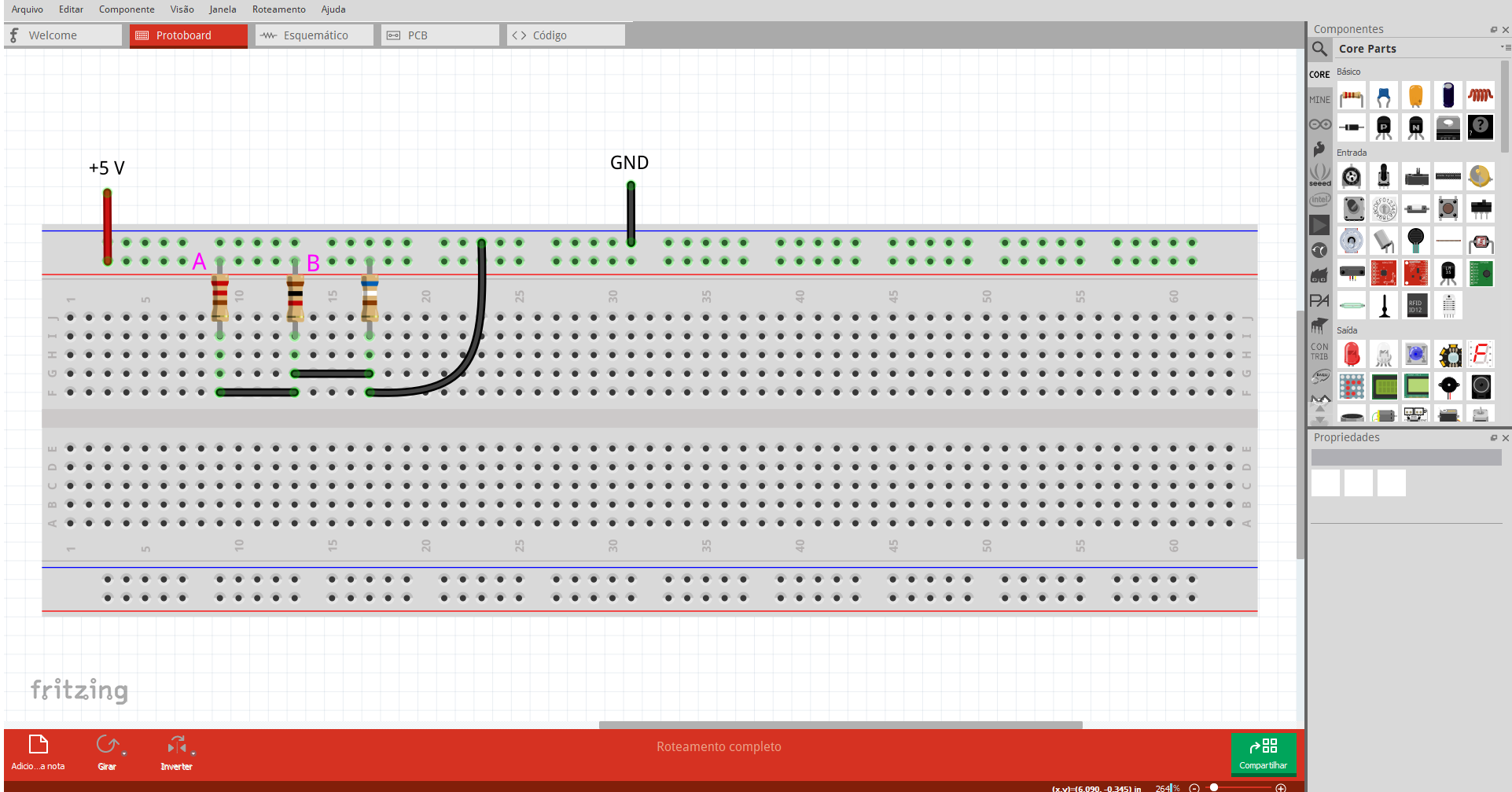 C
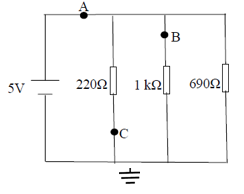